Hunting for Glue in Excited Baryons
Can glue be a structural component of excited baryon states??
N* spectrum from Lattice QCD predicts the existence of hybrid baryons
The hybrid nature of baryons appears in the Q2 evolution of their transition amplitudes
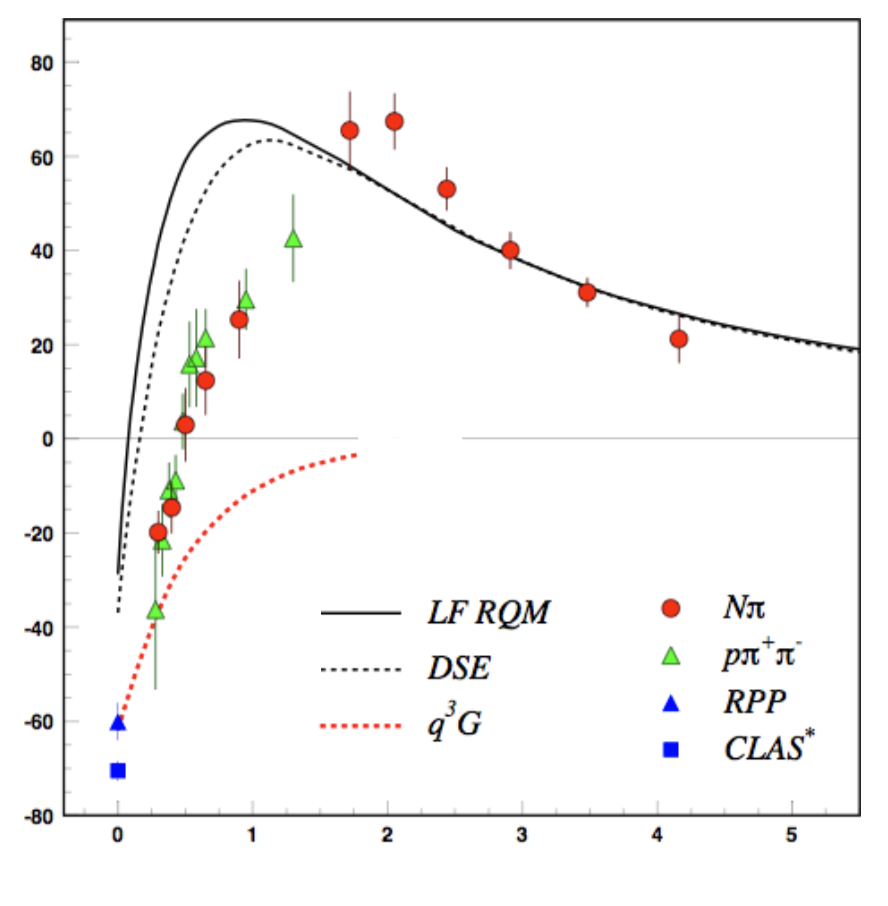 A1/2
N(1440)1/2+
N*
q3
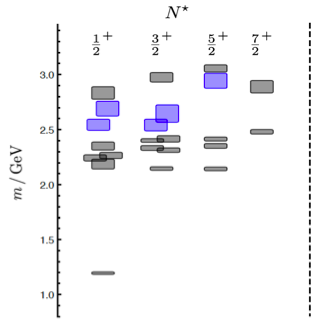 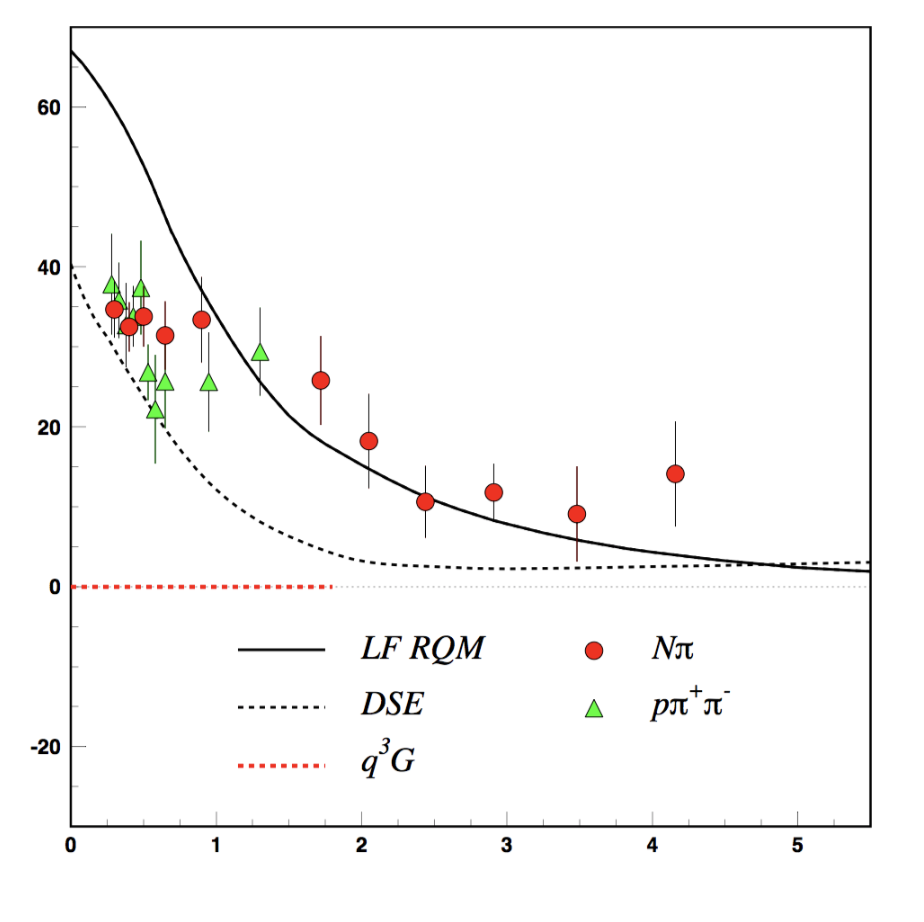 S1/2
q3g
m/GeV
Electroexcitation Amplitude
0             1             2             3            4             5
Q2 (GeV2)
1.3 GeV
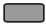 regular states
0             1             2             3             4             5
Black curves: q3 model
Q2 (GeV2)
Red curves: q3g model
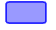 N
hybrid states
CLAS12 is the ideal laboratory to perform search
mp=396 MeV
JLab LQCD group results